Anesthesia
General anesthesia: a reversible state of central nervous system depression
resulting in loss of response to and perception of external stimuli

For patients undergoing surgical and other medical procedures anesthesia  provides these benefits:
D	Sedation and reduction of anxiety
D	Lack of awareness and amnesia
D	Skeletal muscle relaxation
D	Suppression of undesirable reflexes
D	Analgesia

Because no single agent can provide all those benefits, several drugs are used  in combination to produce optimal anesthesia
Pre-anesthetic medications
D	Serve to calm the patient, relieve the pain and protect against  undesirable effects of anesthetics or the surgical procedure
IJ Antacids (neutralize stomach acidity)
IJ H2 blockers like famotidine (Reduce gastric acidity)
IJ Anticholinergics like glycopyrrolate (Prevent bradycardia and  secretion of fluids)
IJ Antiemetics like ondansetron (Prevent aspiration of stomach contents  and postsurgical nausea and vomiting and)
IJ Antihistamine like diphenhydramine (Prevent allergic reactions)
IJ Benzodiazepines like diazepam (Relieve anxiety)
IJ Opioids like fentanyl (Provide analgesia)
IJ Neuromuscular blockers (Facilitate intubation and relaxation)
Skeletal muscle relaxants
D Facilitate intubation of the trachea and suppress muscle  tone to the degree required for surgery
IJ Neuromuscular blockers
Pancuronium
Succinylcholine
D Potent general anesthetics are delivered via inhalation or  IV injection
Patient factors in selection of anesthesia
D	Choice of anesthetic drugs are made to provide safe and  efficient anesthesia based on the nature of the surgical or  diagnostic procedures and patient’s physiologic, pathologic  and pharmacologic state
D	2 factors are important
Status of organ system
Cardiovascular system
Respiratory system
Liver and kidney
Nervous system
Pregnancy
Concomitant use of drugs
Multiple adjunct agents
Non-anesthetic drugs
Status of organ systems
D	Cardiovascular system:
IJ Anesthetic agents suppress cardiovascular functions.
IJ Ischemic injury to tissues may follow reduced perfusion pressure if a  hypotensive episode occurs during anesthesia
Treatment with vasoactive substances may be necessary
IJ Some anesthetics like halothane sensitize the heart to arrhythmogenic
effects of sympathomimetics
D	Respiratory system
IJ Asthma may complicate control of inhalation anesthetic
IJ Inhaled anesthetics depress the respiratory system
IJ IV anesthetics and opioids suppress respiration
IJ These effects may influence the ability to provide adequate  ventilation and oxygenation
Status of organ systems
D Liver and kidneys
IJ Affect distribution and clearance of anesthetics, and might be  affected by anesthetic toxic effects
IJ Their physiologic must be considered
D Nervous system
IJ Presence of neurologic disorders like epilepsy, myasthenia  gravis, problems in cerebral circulation
D Pregnancy
IJ Effects of anesthetic agents on the fetus
Nitric oxide causes aplastic anemia in the unborn child
Benzodiazepines might cause oral clefts in the fetus
Concomitant use of drugs
D Multiple adjunct agents
IJ Multiple agents are administered preanesthesia, these agents  facilitate induction of anesthesia and lower the needed dose of  anesthetics
IJ They may enhance adverse effects of anesthesia like  hypoventilation
D Concomitant use of additional nonanesthetic drugs
IJ Example: Opioid abusers may be intolerant to opioids
Stages of Anesthesia
D	Induction: the period of time from the onset of administration  of the potent anesthetic to the development of effective  surgical anesthesia in the patient.
IJ Depends on how fast effective concentration of the drug reaches the  brain
D	Maintenance of anesthesia: providing a sustained surgical  anesthesia
D	Recovery: the time from discontinuation of administration of  anesthesia until consciousness and protective physiologic  reflexes are regained
IJ Depends on how fast the drug leaves the brain
Induction
D	General anesthesia in adults is normally induced with an IV  anesthetic like propofol, which produces unconsciousness  within 30–40 seconds after injection
D	At that time, additional inhalation and/or IV anesthetic  drugs	may be given to produce the desired depth of  surgical anesthesia
D	Often includes coadministration of an IV skeletal muscle  relaxant such as rocuronium, vecuronium, or succinylcholine to  facilitate intubation and muscle relaxation
D		For children without IV access, inhalation induction is used  such as halothane or sevoflurane, to induce general  anesthesia
Maintenance of anesthesia
D Maintenance is the period during which the patient is  surgically anesthetized
D  Patient’s vital signs and response to various stimuli are  monitored continuously throughout the surgical procedure  to carefully balance the amount of drug inhaled and/or  infused with the depth of anesthesia
D Opioids such as fentanyl are often used for pain relief
D IV infusions of various drugs may also be used
Recovery
D Postoperatively, the anesthetic is withdrawn, and the  patient is monitored for the return of consciousness.
D If skeletal muscle relaxants have not been fully  metabolized, reversal agents may be used.
D The anesthesiologist continues to monitor the patient for full  recovery, with normal physiologic functions (for example,  spontaneous respiration, acceptable blood pressure and  heart rate, etc.)
Depth of anesthesia
D Depth of anesthesia is the degree to which the CNS is  depressed and is a useful parameter for individualizing  anesthesia
IJ Stage I Analgesia
IJ Stage II Excitement
IJ Stage III Surgical anesthesia
IJ Stage IV Medullary paralysis
Stages and anesthesia
D Stage I Analgesia
IJ Loss of pain sensation
IJ Drowsiness

D Stage II Excitement
IJ Delirium
IJ Rise and irregularity in blood pressure and respiration
IJ Risk of laryngospasm
IJ To shorten this period a rapid acting anesthetic like propofol is  administered IV before inhaled anesthetic
Stages and anesthesia
D Stage III Surgical anesthesia
IJ Gradual loss of muscle tone and reflexes as CNS is further  depressed
IJ Ideal stage of anesthesia for surgery
IJ Require careful monitoring

D Stage IV Medullary paralysis
IJ Severe depression of respiratory and vasomotor centers
IJ Death can occur unless measures are taken to maintain  circulation and respiration
Stages of anesthesia
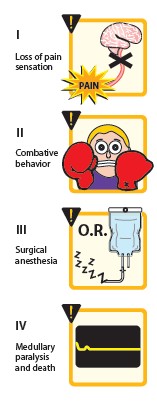 Anesthetics
D Inhaled general anesthetics

D Intravenous general anesthetics

D Local anesthetics
Inhaled anesthetics
D Desflurane  DHalothane  D Isoflurane
D Nitrous oxide
D Sevoflurane
Inhaled anesthesia
D Used for maintenance of anesthesia after administration of  an IV agent
D The depth of anesthesia can be altered rapidly by  changing inhaled concentration of the drug
D Narrow therapeutic index (from 2 -4)
IJ The difference between the dose causing no effect, surgical  anesthesia and severe cardiac and respiratory depression is  small
Inhaled anesthetics
D Potency of inhaled anesthetic is defined as the minimum  alveolar concentration (MAC)

D MAC: the concentration of anesthetic gas needed to  eliminate movement among 50% of patients

D The smaller MAC is the more potent the drug
Inhaled anesthetics
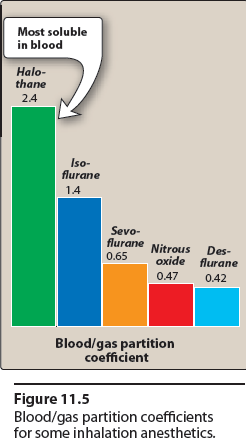 D The more the blood solubility is the  more the anesthetic dissolves in the  blood and the longer the induction  and recovery time needed and  slower changes in the depth of  anesthesia occur as we change the  concentration of inhaled drug
D Halothane> isoflurane>  sevoflurane>nitrous oxide
>desflurane
Inhaled anesthetics
D Cardiac output affects the removal of anesthetic to  peripheral tissues (not the site of action)

D The higher the cardiac output, the more the anesthetic is  removed, the slower the induction time
Inhaled anesthetic
D Mechanism of action
Anesthetics increase the sensitivity of GABA receptors to the  neurotransmitter GABA prolonging the inhibitory chloride ion  current after GABA release, reducing the postsynaptic neurons  excitability
Anesthetics increase the activity of the inhibitory glycine  receptors in the spinal motor neuron
Anesthetics block excitatory postsynaptic nicotinic currents
Halothane
D Potent anesthetic, weak analgesic.
D Administered with nitrous oxide, opioids or local  anesthetics
D Adverse effects
 Cardiac effects: Bradycardia
Malignant hyperthermia: rare and life threatening condition if  untreated would cause circulatory collapse and death
Inhaled anesthetics
D Desflurane  DHalothane  D Isoflurane
D Nitrous oxide
D Sevoflurane
Intravenous Anesthetics
D Used in situations that require short duration anesthesia  (outpatient surgery)
D To supplement inhalation anesthetics
D Primarily used as adjuncts to inhalationals
D Administered first
D Rapidly induce unconsciousness
IV Anesthetics
D	Barbiturate
-Thiopental- rapid onset and potent, but no analgesia
D	Benzodiazepines
-Diazepam, Lorazepam, Midazolam- produce sedation but not analgesia;
produce amnesia
D	Opioids-Fentanyl-good analgesia; for intra-operative pain
D	Propofol -Commonly used for sedation during procedures or in the ICU

D Etomidate
a potent hypnotic agent used for induction of surgical anesthesia. Unconsciousness develops rapidly and lasts about 5 minutes. no analgesic action 

D	Ketamine -Good analgesia, produces delusions
Local Anesthetics
D Amides (lidocaine) and esters (procaine)
D Stop axonal conduction
D Block sodium channels
D Causes rapid loss of sensation in limited part of body
Local Anesthetics
D They reversibly block impulse conduction along nerve  axons that utilize sodium channels to generate an action  potential.
D Cocaine was the first such agent used but then abandoned  due to its addictive properties

Short-acting-procaine (1 hour)
Intermediate-acting- lidocaine (1-2.5 hours)  Long-acting- tetracaine (3-9 hours)

D Vasoconstrictor substances such as norepinephrine are co-  administered so as to limit absorption and concentrate  them at the site of injection
Adverse Effects
CNS- anxiety, restlessness, blurred vision, seizures.	CNS depression with  unconsciousness followed by respiratory arrest.

CV- Occurs under high doses- myocardial depression, bradycardia,
arrhythmias, hypotension, and cardiac arrest.

Dermal- burning sensation at site of injection, hypersensitivity reactions.
Topical Anesthetics
D	They are applied directly to the skin or mucous membranes.
D	Benzocaine is the major drug in this group.	Lidocaine and  tetracaine can be used topically.
D	They are used to relieve or prevent pain from minor burns,  irritation, itching.
D	They are also used to numb an area before an injection is  given.
D	Expected adverse effects involve skin irritation and  hypersensitivity reactions.
Muscle Relaxants
Muscle Relaxants
Drugs that affect skeletal muscle function fall into two  groups:
D	Neuromuscular (NMJ) blockers- used in intensive care  units to cause paralysis and as a preanesthetic  medication

D	Spasmolytics - used to reduce spasticity in a variety of  neurologic disorders
NMJ Blockers
D	Relax skeletal muscles during surgery, to reduce the intensity of muscle  spasms in electrically-induced convulsions, help manage patients who  are fighting mechanical ventilation.

Nondepolarizing agents- curare alkaloids such as tubocurarine,  pancuronium, and vecuronium. Block neurotransmitter action of  acetylcholine. NMJ agents do not cross the blood–brain barrier and  have no action on the CNS. For this reason, anesthesia is induced  before neuromuscular blockade is started.
IJ The neuromuscular blocking actions of tubocurarine may be reversed with
anticholinesterases such as neostigmine, pyridostigmine, and edrophonium.

Depolarizing agents (succinylcholine) cause excessive depolarization  which desensitizes muscles and renders them unresponsive.
Spasticity
D	Clinical conditions associated with (Cerebral palsy, Multiple
sclerosis, Stroke )

D	Spasmolytics- these are skeletal muscle relaxing agents that relieve  acute musculoskeletal pain, spasm or spasticity.
Spasmolytics (Central)
D	Baclofen
 GABA analog acting at GABAB receptors which depresses neuronal activity,  decreasing the frequency and degree of muscle spasms and reduces muscle  tone
Drug of choice because it produces less sedation than diazepam and less  peripheral muscle weakness than dantrolene.
Used for paraplegic or quadraplegic patients with spinal cord lesions caused
by either multiple sclerosis or trauma.
Intrathecal Baclofen use for management of severe spasticity/pain when  nonresponsive to medication by other routes of administration.

D	Diazepam
 Effective for both acute spasms and chronic spasticity.	Indicated for patients  with spinal cord lesions or those with cerebral palsy.
Anti-spasmolytic effect in part due to action in the spinal cord
Spasmolytics (Peripheral)
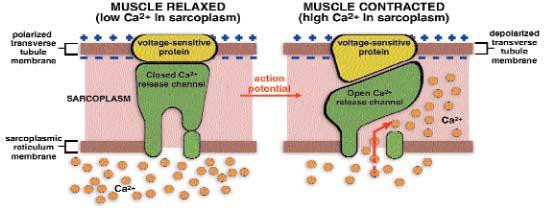 Dantrolene has similar effects to other central drugs but  it works directly on the muscle by inhibiting calcium  release necessary for muscle relaxation.	It is most  effective for spasticity with cerebral origin (multiple  sclerosis, cerebral palsy)